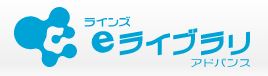 ラインズeライブラリ　アドバンスログイン方法（生徒用）荻生小学校
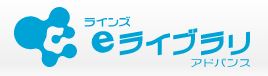 ログイン方法
次のアドレスにアクセスします。
　https://ela.education.ne.jp/students

ＱＲコードを読み取ってもよいです。
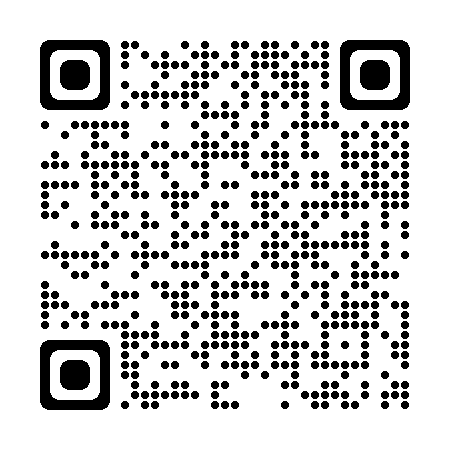 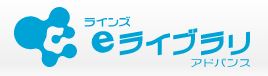 ログイン方法
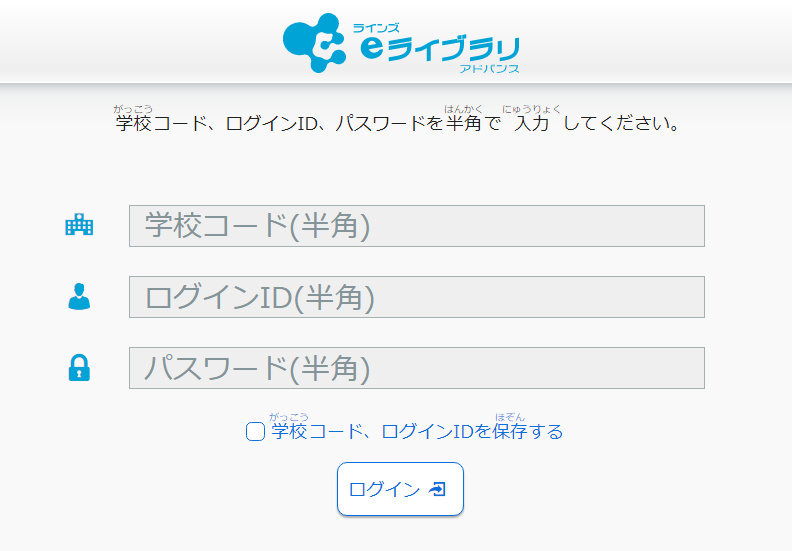 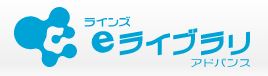 ログイン方法
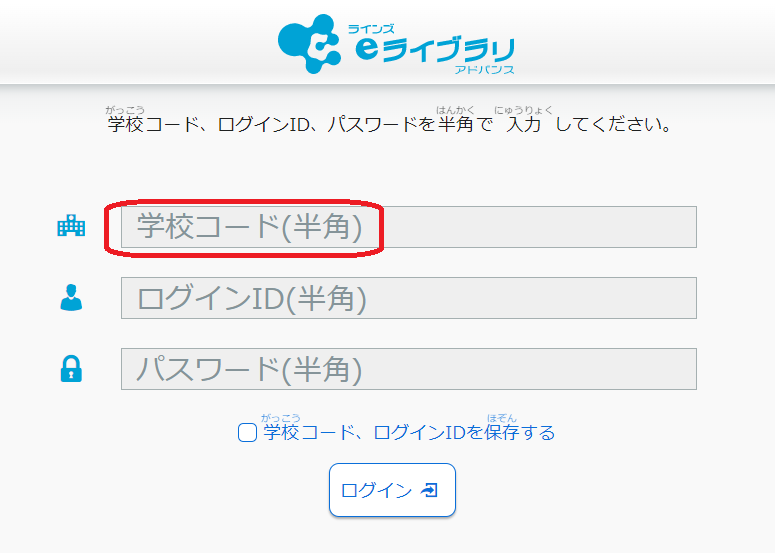 荻生小学校の
学校コード
「 16889229760」
を入力します。
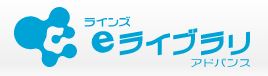 ログイン方法
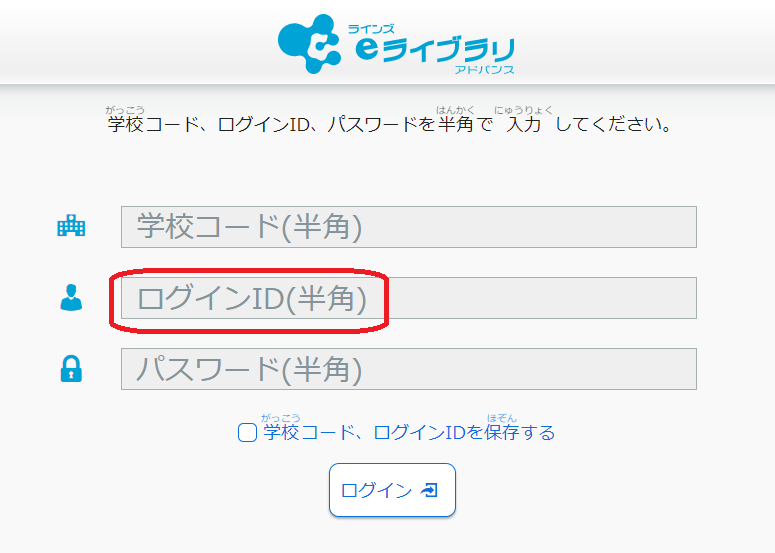 ログインＩＤ
「 8けたの数字」
を入力します。
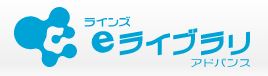 ログイン方法
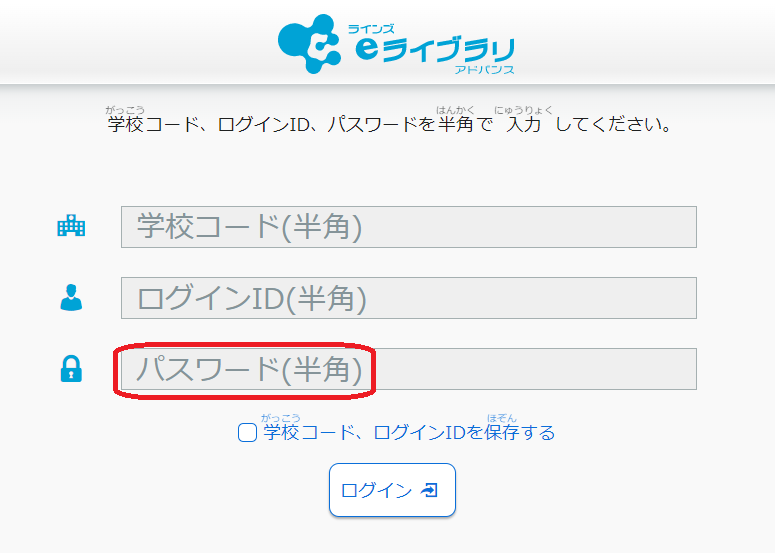 パスワード
「 8けたの英数字」
を入力します。
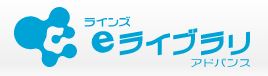 ログイン方法
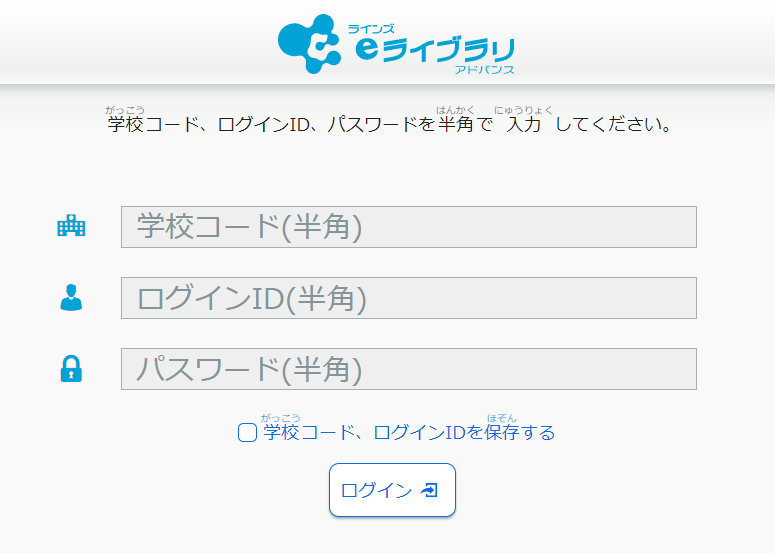 次回からの入力を
簡単にするため
「 学校コード、
ログインIDを保存する」
に☑を入れます。
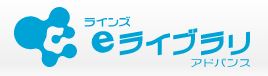 ログイン方法
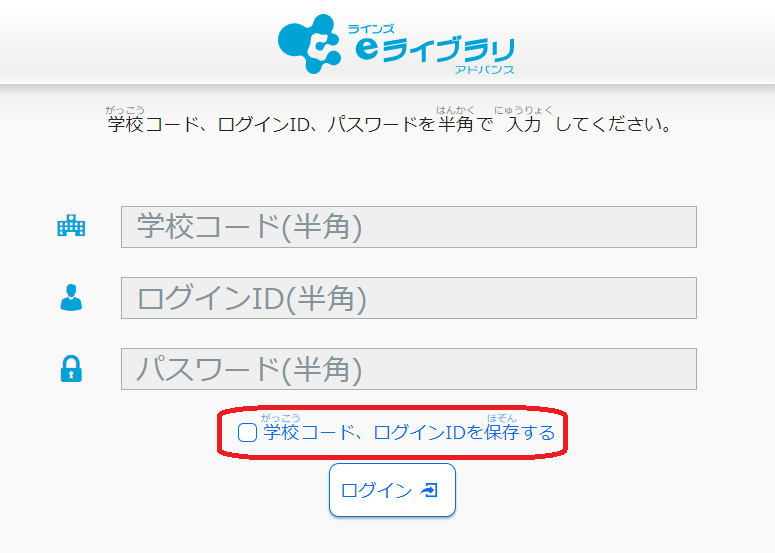 次回からの入力を
簡単にするため
「 学校コード、
ログインIDを保存する」
に☑を入れます。
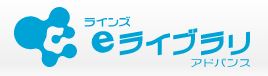 ログイン方法
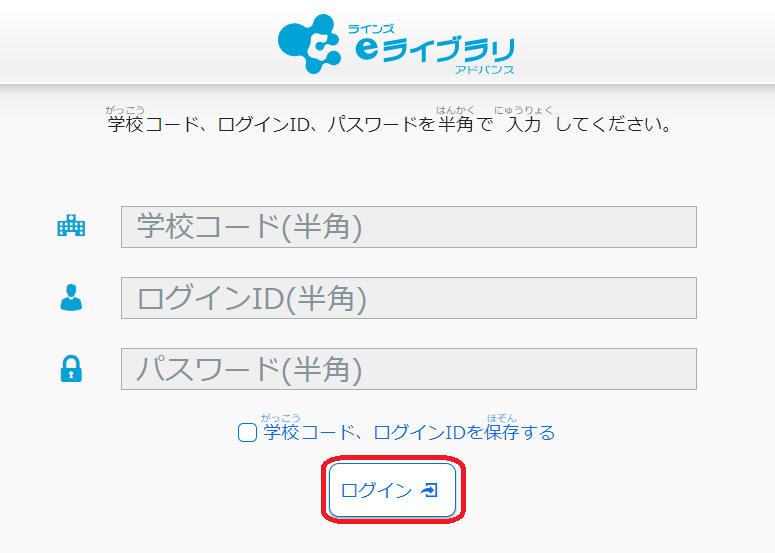 「ログインボタン」
を押して
ログインします。
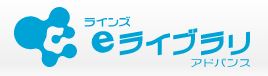 ログイン方法
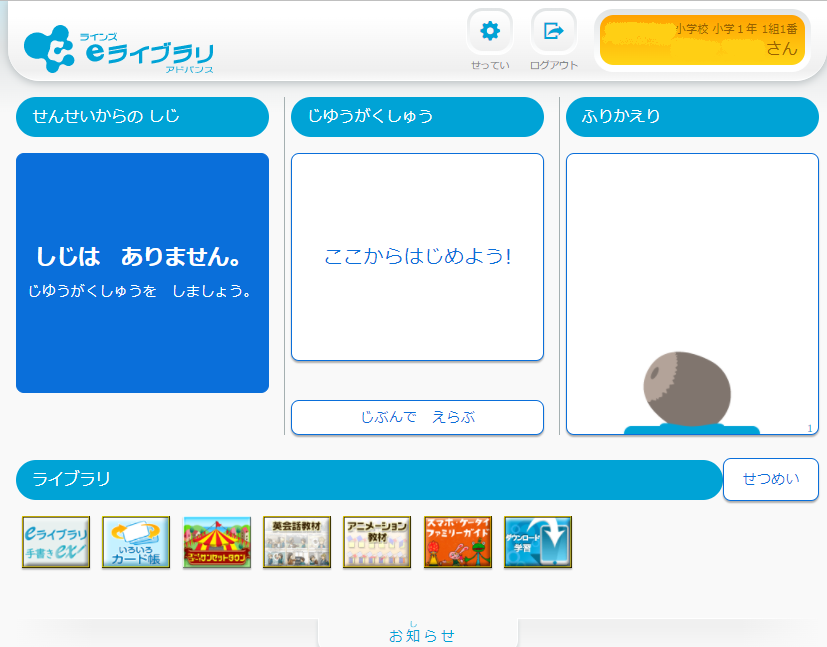 ログインすると
この画面になります。